УФНС  РОССИИ  ПО  САРАТОВСКОЙ ОБЛАСТИ
Актуальные вопросы камерального контроля
Начальник отдела камерального контроля 
Емельянов Илья Николаевич
Задачи реформы контрольно-надзорной деятельности
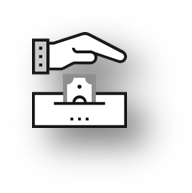 Снижение уровня материального ущерба по контролируемым видам рисков
Снижение административной нагрузки на организации и граждан, осуществляющих предпринимательскую деятельность
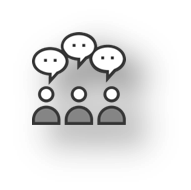 Повышение эффективности организации контрольно-надзорной деятельности. Рост индекса качества администрирования контрольно-надзорных функций
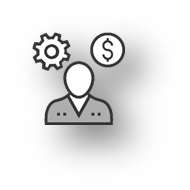 2
ГРУППЫ НАЛОГОВОГО РИСКА
ВЫСОКИЙ НАЛОГОВЫЙ РИСК – УСИЛЕННЫЙ КОНТРОЛЬ
СРЕДНИЙ НАЛОГОВЫЙ РИСК – ОБЫЧНЫЙ КОНТРОЛЬ
НИЗКИЙ НАЛОГОВЫЙ РИСК – УПРОЩЕННЫЙ КОНТРОЛЬ
3
КАМЕРАЛЬНАЯ НАЛОГОВАЯ ПРОВЕРКА деклараций по НДС с льготными операциями
При проведении камеральной налоговой проверки необходимо учитывать совокупность факторов:
соответствие понятию налоговой льготы для применения п. 6 ст. 88 Кодекса 
уровень риска на основе СУР АСК НДС-2
правомерность применения налоговых льгот в предыдущем периоде
4
4
Упрощение подтверждения экспорта. Замена документов Реестрами сведений
Было:
СТАЛО:
100%
ДОКУМЕНТОВ
РЕЕСТР
ФНС РОССИИ
ФНС РОССИИ
ЭКСПОРТЕР
ЭКСПОРТЕР
ДОКУМЕНТОВ
С ОТМЕТКАМИ
ДОКУМЕНТЫ
ДОКУМЕНТЫ
РУЧНОЙ КОНТРОЛЬ
100% АВТО-КОНТРОЛЬ
ОТМЕТКИ
ОТМЕТКИ
ФТС РОССИИ
ФТС РОССИИ
СВЕДЕНИЯ ИЗ ЕАИС
5
Аск ндс 2
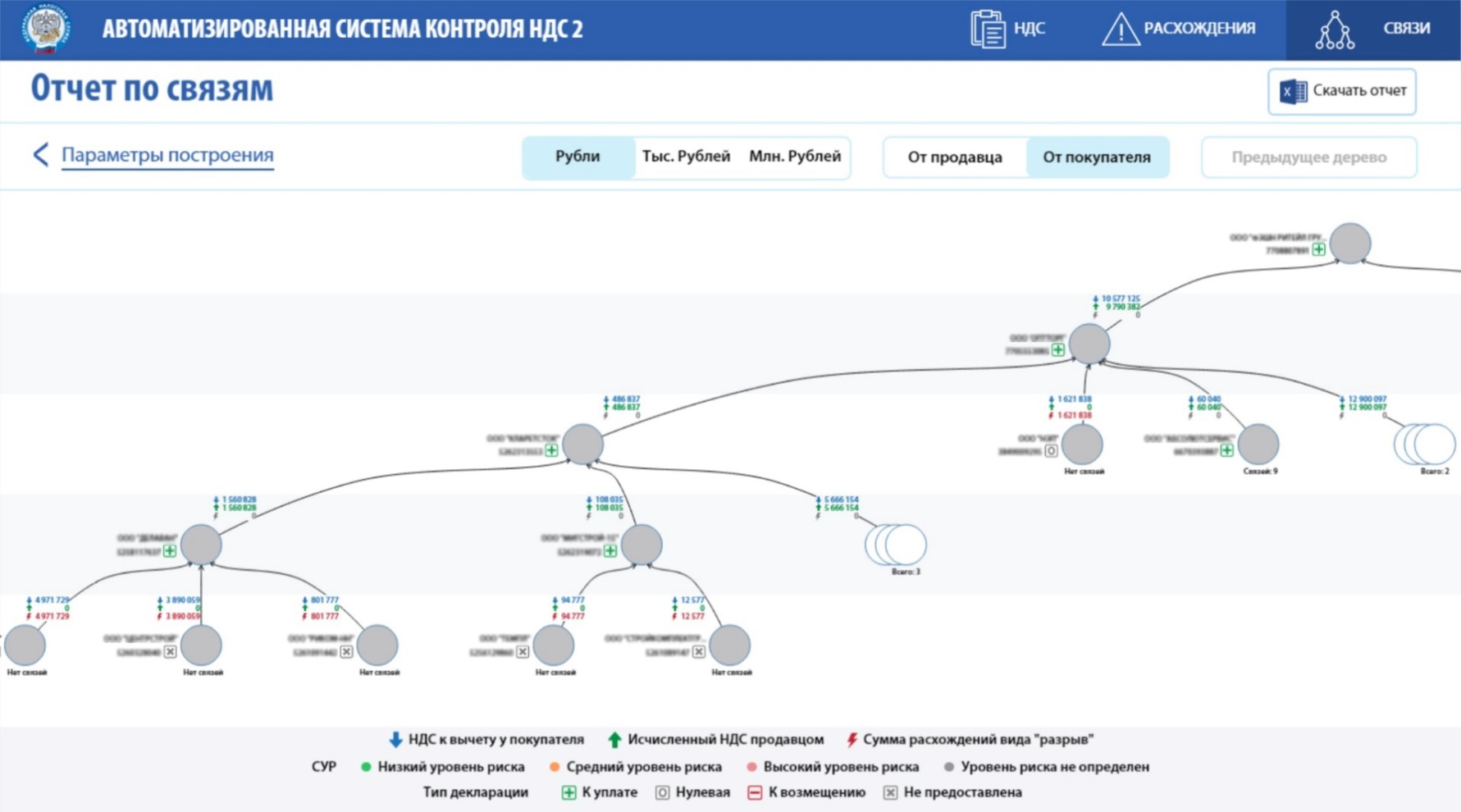 6
Камеральная налоговая проверка по ндс
Срок камеральной налоговой проверки – 2 месяца
Признаки, указывающих на возможное нарушение законодательства о налогах и сборах
Решение руководителя (заместителя руководителя) налогового органа о продлении срока камеральной проверки до 3-х месяцев
7
Благодарю за внимание !